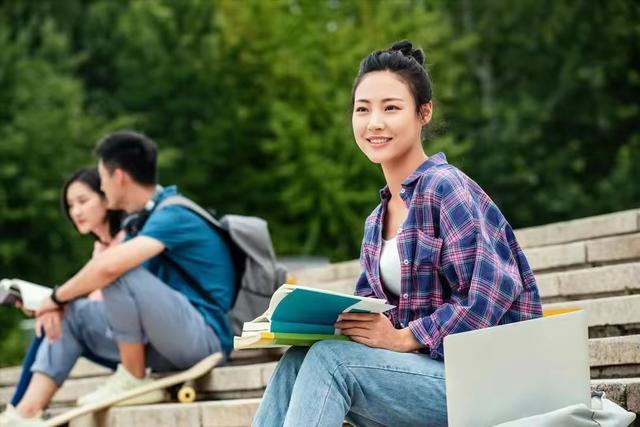 职教高考新实践实战篇·
英语
总主编	 宋玉馨	  毕 伟
主　编 	 陈栋良   何亚芸 陈 燕
模拟卷五
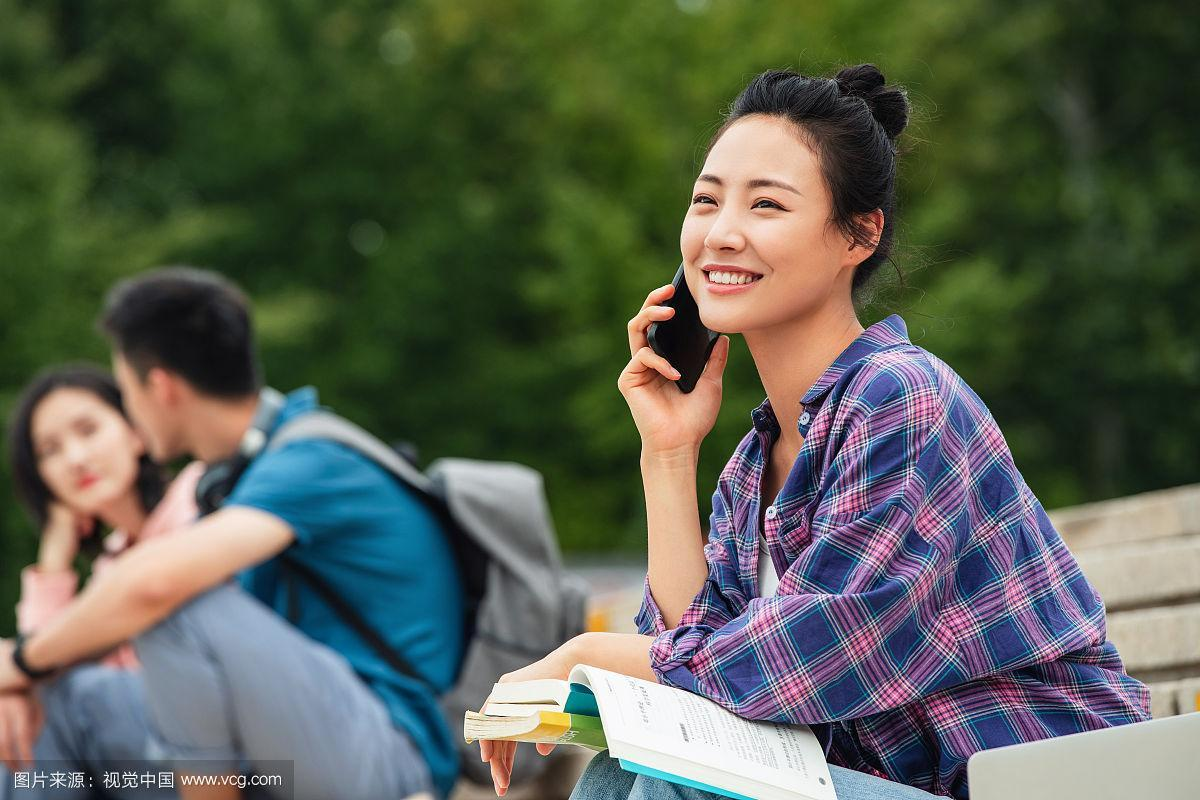 第一部分：语音知识
第二部分：情景交际
第三部分：词汇与语法知识
目录
第四部分：语篇知识
第五部分：语言技能知识
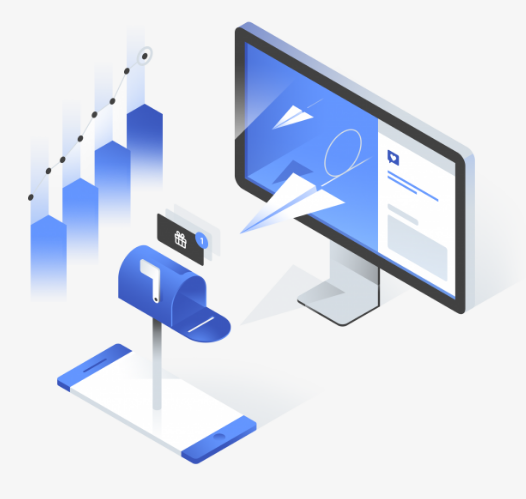 第一部分：语音知识
Home
第一部分：语音知识（共5小题，每小题1分，满分5分）
Ⅰ. 从A、B、C、D四个选项中选出画线部分读音与所给单词的画线部分读音相同的选项。
D
(       ) 1. computer    A. ruler    B. push    C. supply    D. duty
解析：此题考查元音字母u的不同发音。元音字母u在重读开音节中读/ju:/，题干单词computer中的u字母为重读开音节读音，发/ju:/的音。四个选项中只有D选项duty中的u字母也是重读开音节，也发/ju:/的音，故选D。。
(       ) 2.  choose       A. wool       B. foot       C. cook       D. room
D
解析：此题考查元音字母组合oo的不同发音。题干单词choose中的oo字母组合发/u:/的音；四个选项中只有D选项room中的oo字母组合发/u:/的音，故选D。
(       ) 3. past    A. visit    B. music    C. desk    D. please
C
解析：此题考查辅音字母s的不同发音。辅音字母s在清辅音前发/s/的音。题干单词past中的字母s在清辅音/t/前发/s/的音；四个选项中只有C选项desk中的字母s在清辅音/k/前也发/s/的音，故选C。
(       ) 4.   cough           A. laugh             B. although
                                      C. ghost             D. bright
A
解析：此题考查字母组合gh的发音。题干单词cough中的gh字母组合发/f/的音；四个选项中只有A选项laugh中的gh字母组合发/f/的音，故选A。
(       ) 5.  first    A. tired    B. skirt    C. fire    D. hire
B
解析：此题考查r音节字母组合ir的发音。ir在重读音节中读/ɜː/，在非重读音节中读/ə/。题干单词first中的ir字母组合在重读音节中读/ɜː/；四个选项中只有B选项skirt中的ir字母组合也是在重读音节中也读/ɜː/，故选B。
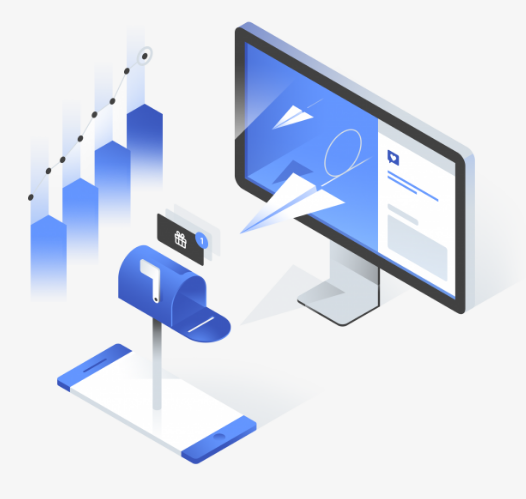 第二部分：情景交际
Home
第二部分：情景交际（共10小题，每小题1分，满分10分）
II. 阅读下列简短对话，从A、B、C和D项中选出最佳答案，将对话补全。
(       ) 6. —Here is your change.
               —_____ 
              A. Of course.        B. Go ahead.
              C. Thank you.       D. With pleasure.
C
解析：对话第一句意为“这是找您的零钱”，A选项“Of course.”意为“当然”，B选项“Go ahead.”意为“去做吧”，D选项“With pleasure.”意为“乐意效劳”，都不符合语境。C选项“Thank you.”意为“谢谢”，符合语境。故选C。
(       ) 7. —Sorry to make trouble to you.
              —_____ 
              A. Never mind.            B. No Problem.
              C. It’s a pleasure.      D. You too.
A
解析：对话第一句意为“抱歉给你添麻烦了”，B选项“No Problem.”意为“没问题”，C选项“It’s a pleasure.”意为“乐意效劳”，D选项“You too.”意为“你也是”，都不符合语境。A选项“Never mind.”意为“没关系”，符合语境。故选A。
(       ) 8. —Jenny, is something bothering you?
               —_____ We are busy now.
              A. No way.                       B. Forget it.
              C. That’s too bad.         D. Absolutely.
D
解析：对话第一句意为“珍妮，你没事吧?”，A选项“Oh, no.”意为“噢，别”，C选项“Oh, sorry.”意为“噢，对不起”，C选项“Oh, good.”意为“噢，不错”，都不符合语境，D选项“Oh, nothing.”意为“噢，没事儿”，符合语境。故选D。
(       ) 9. —My husband and I are going to Maldives for honeymoon 	        next week.
               —_____ 
               A. No problem.           B. Don’t worry.
               C. Come on.                 D. Sure.
D
解析：对话第一句意为“我和我丈夫下周将要去马尔代夫度蜜月”，A选项“Good idea.”意为“好主意”，B选项“Good luck.”意为“祝你好运”，C选项“Congratulations.”意为“祝贺”，都不符合语境。D选项“Have a good time.”，意为“祝你们玩得愉快”，表示祝愿，符合语境。故选D。
(       ) 10. —We should spend more time on exercising instead of 	 	          playing computer games.
                 —_____ Health is the first wealth.
                 A. I couldn’t agree more.         B. I don’t mind.
                 C. That would be nice.                D. With pleasure.
A
解析：对话第一句意为“我们应该花更多的时间去锻炼，而不是玩电脑游戏”，B选项“I don’t mind.”意为“我不介意”，C选项“That would be nice.”意为“太好了”，D选项“With pleasure.”意为“我乐意”，都不符合语境。A选项“I couldn’t agree more.”意为“我非常赞同”，与后文的“Health is the first wealth.”（健康是第一财富）相匹配，表示赞同对方的观点，符合语境。故选A。
III. 根据对话内容，从对话后的A—G七个选项中选出五个最佳选项。
M: Hello, madam. What can I do for you?
F: 11________ 
M: Incorrect? 12________ 
F: Look, the number is wrong.
M: 13________ 
F: But it’s the third time in the past two months.
M: 14________ I will correct it for you right now.
F: Don’t you think it’s time to work it carefully? 
M: I’m so sorry about making trouble to you, 15________
A. I must apologize, madam.
B. I promise you it won’t happen again.
C. I’m sorry to say something is incorrect with my bill again.
D. But I think it’s the first time.
E. That seems impossible.
F. You’d better talk to the manager.
G. Maybe something wrong with the computer.
C
解析
E
解析
G
解析
解析
A
B
解析
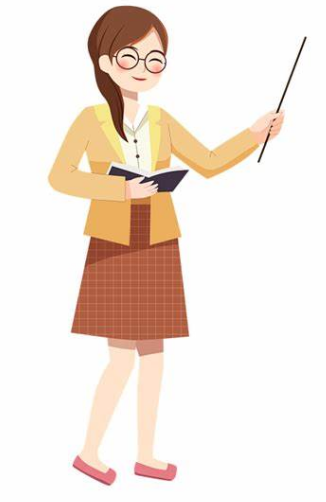 11. 解析：根据后一句工作人员重复问“Incorrect?”（有错误吗？）可推断前一句应该是含有“incorrect”含义的句子，故选C。
Back
12. 解析：根据前一句工作人员反问的语气可推断，他认为不太可能发生客户抱怨的错误，故选E。
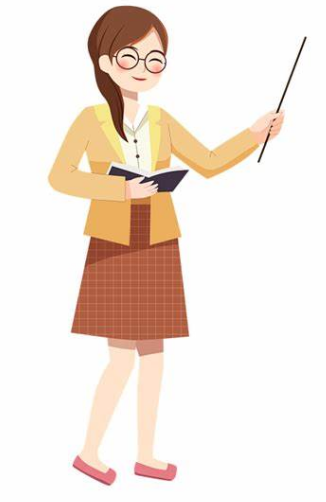 Back
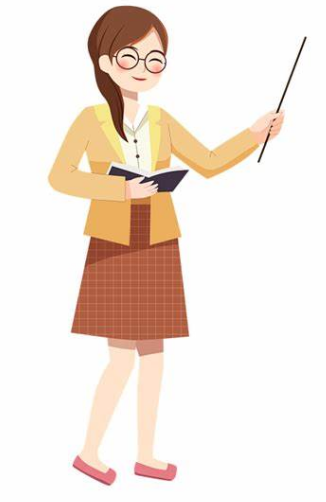 13. 解析：根据后一句“But it’s the third time in the past two months.”（但这已经是过去两个月中第三次发生这种情况了。）可知，客户并不同意工作人员的说法，由此可推断前一句话工作人员是在为失误找理由，故选G。
Back
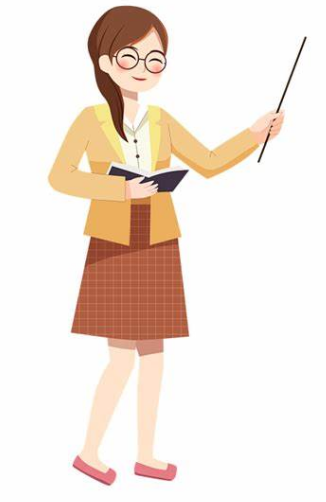 14. 解析：根据后一句“I will correct it for you right now.”（我马上帮您更正。）可推断，前一句应是道歉，故选A。
Back
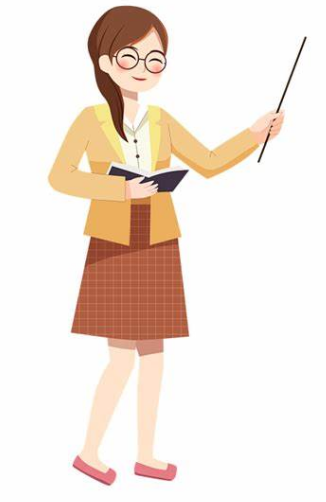 15. 解析：根据前一句“I’m so sorry about making trouble to you”（抱歉给你造成麻烦了）可推断，后一句应是要承诺不会再犯，故选B。
Back
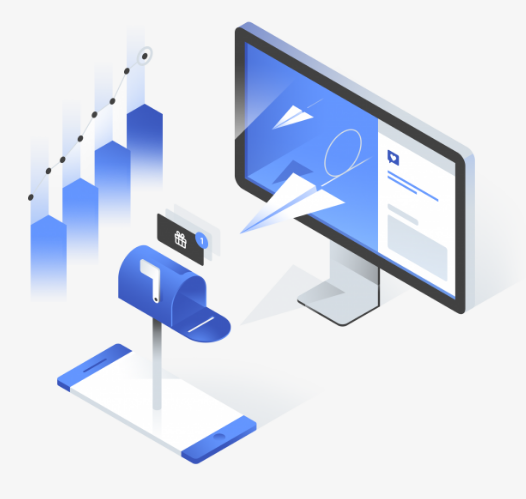 第三部分：
词汇与语法知识
Home
第三部分：词汇与语法知识（共25小题，每小题1分，满分25分）
IV. 从A、B、C、D四个选项中选出一个最佳选项。
(       ) 16. Mrs. Liu is a warm-hearted woman and she often helps _____ 	      poor.
                A. a         B. an          C. the          D. /
C
解析：此题考查定冠词的用法。the+形容词，表示一类人。the poor表示穷人，故答案为C。
(       ) 17. They are not _____ but _____.
A. Englishmen; Germans        B. Englishmen; Germen
C. Englishmans; Germans       D. Englishmans; Germen
A
解析：此题考查名词的复数形式。Englishman的复数形式为Englishmen，Genman的复数形式为Germans，故选A。
(       ) 18. —When is National Public Memorial Day?
—_____ December 13. And it can remind us _____ the hard days        	in the past.
                A. On; for        B. In; of         C. On; of           D. In; for
C
解析：此题考查介词on的用法和固定短语remind sb. of sth.，故选C。
(       ) 19. Success would never happen overnight. We have to work 	       hard _____.
                 A. hand by hand            B. one by one
                 C. word by word            D. step by step
D
解析：此题考查短语辨别。hand by hand（手拉手）；one by one（一个接一个）；word by word（逐字逐句地）；step by step（一步一步地）。结合题意，故选D。
(       ) 20. You should brush your _____ every day.
                A. tooth           B. tooths         C. teeth          D. teeths
C
解析：此题考查短语，刷牙（brush one’s teeth），故选C。
(       ) 21. Yesterday our whole class went to the museum _____ Lucy. 	       She was ill.
                A. with        B. besides       C. except          D. beside
C
解析：此题考查介词辨析。with（和……一起）；besides[除……之外（包括在内）]；except[除……之外（不包括在内）]；from（从……）。根据“she was ill”可知，露西没去，故选C。
(       ) 22. —How long have you lived here?
—_____ 2006.
              A. Since        B. While         C. Until          D. Before
A
解析：此题考查时间状语从句的引导词。“since+时间点”表示“从……时候到现在为止”；while（当……时候）；until（直到……为止）；before（在……之前）。根据问句“how long”可知，答语为一个时间段，且和现在完成时连用，故选A。
(       ) 23. Tom works harder _____ he has made the best marks in his class.
                A. until          B. if         C. though         D. because
C
解析：此题考查连词的用法。until（直到……为止）；if（如果）；though（尽管）；because（因为）。结合句意可知，此处表示让步关系，故选C。
(       ) 24. We should _____ the lights before we leave the classroom.
                A. turn up       B. turn down       C. turn off     D. turn on
C
解析：此题考查短语辨析。turn up（出现；发生）；turn down（调小）；turn off（关闭）；turn on（打开）。根据题意，离开教室应该关灯，故选C。
(       ) 25. There was a fire accident yesterday. _____, nobody was hurt.
                A. Lucky        B. Luckily       C. Unlucky       D. Unluckily
B
解析：此题考查形容词与副词的辨析：分析题干“_____ nobody was hurt.”可知，空格处需要副词作状语，因此排除选项A和C；选项C. Luckily（adv.）意味“幸运地”；选项D. Unluckily （adv.）意味“不幸运地”。根据句意，没有人受伤，应该是幸运的事，故选B。
(       ) 26. I will look after your pet. You _____ worry about it.
                A. shall not          B. can’t 
               C. shouldn’t       D. may not
C
解析：此题考查情态动词的用法。shall not（将不要）；can’t（不能）；shouldn’t（不应该，没必要）；may not（可能不……）。结合句意，故选C。
(       ) 27. —Have you finished your work yet?
                —No, not yet. I think it’ll take _____ ten minutes. 
               A. another          B. other          C. others          D. more
A
解析：此题考查another的用法。another +数词+名词表示“又一，再一……”，other表示“别的”；others表示“别人”；more表示“更多”。根据题目意思，为“需要再花10分钟”，故选A。
(       ) 28. —Did you see Kate last Saturday?
                —No, I _____ her for a long time.
              A. didn’t            B. hasn’t seen 
              C. saw                  D. haven’t seen
D
解析：此题考查句子时态。根据答句“for a long time”（很长时间），句子应用现在完成时，故选D。
(       ) 29. The movie _____ for ten minutes before I got to the cinema.
                 A. has been on        B. had been on 
                 C. had begun           D. has begun
B
解析：此题考查瞬间动词和延续性动词的辨析。主句时态是过去完成时，begin是瞬间动词，be on是延续性动词，现在完成时应该与延续性动词搭配，故选B。
(       ) 30. My sister likes _____ cookies, but I don’t want _____ them,
                A. to eat; eat             B. eat; eat
                C. eating; eating       D. eating; to eat
D
解析：此题考查固定搭配。根据“want to do sth.”（想要做某事），排除选项A、B和C，故选D。
(       ) 31. The house which they live in now is _____ than the old one they      	       lived in.
                A. a few bigger           B. much bigger
                C. a bit of bigger        D. a little of bigger
B
解析：此题考查形容词。形容词比较级可用程度副词much修饰，故选B。
(       ) 32. —They plan _____ Dalian on National Day this year.
                 —Sounds great!
                 A. go to         B. to go to         C. to go         D. going to
B
解析：此题考查动词的用法。根据“plan to do sth.”（计划做某事），排除选项A和D；因为go为不及物动词，不能直接加名词，所以排除选项C。故选B。
(       ) 33. A speech _____ in our school next Monday.
                A. will give     B. gives     C. be given     D. will be given
D
解析：此题考查被动语态的时态。根据“next Monday”（下周一），句子应用一般将来时；主语speech与谓语动词give（给）为被动关系，应该用“will be+动词的过去分词”，故选D。
(       ) 34. The road _____ after the national hero.
                A. name     B. names     C. named     D. is named
D
解析：此题考查固定短语be named after（以……命名），故选D。
(       ) 35. _____ bad weather we have today!
               A. How        B. How a        C. What a        D. What
D
解析：此题考查感叹句。感叹句结构为“What+(a/an)+adj.+n.+主谓”或“How+adj./adv.+主谓”。weather为不可数名词，故选D。
(       ) 36. — _____ has Mr. Green worked in the factory?
                —Since ten years ago.
               A. How soon B. How long C. How many D. How much
B
解析：此题考查疑问词。How soon（多久），侧重某人某事能多快时间完成；How long（时间多长）；How many（多少，问数量）后接复数名词；How much（多少），问价格或数量后接不可数名词。根据下文答语“Since ten years ago”可知，本题询问的是多长时间，故选B。
(       ) 37. —My father doesn’t have a sister.
                 —_____.
               A. So do I                  B. So have I 
               C. Neither do I          D. Neither have l
C
解析：此题考查倒装句。Neither+助动词+主语（也没有），So+助动词+主语（也一样的）。分析题干“My father doesn’t have a sister”可知，谓语是否定，下文的倒装句应用否定词Neither，因此排除了选项A和B，因答句的主语是I，助动词应用do，故选C。
(       ) 38. I don’t remember _____ the key yesterday.
               A. where I put              B. where did I put
               C. where will I put       D. where I will put
A
解析：此题考查宾语从句。宾语从句应该用陈述句语序，且句子谈论的是一个已经发生的动作，应用一般过去时，故选A。
(       ) 39. Friends are those _____ help you when you are in trouble.
               A. who          B. whom 
               C. what         D. how
A
解析：此题考查定语从句。先行词“those”指人，关系词在定语从句“help you when you are in trouble”中作主语，应用关系代词who。故选A。
(       ) 40. What a pity! Last Sunday we didn’t go camping _____ the  	       heavy rain.
                 A. because        B. because of 
                 C. in front of     D. before
B
解析：此题考查短语辨析。because（因为），because of（由于），in front of（在……前面），before（在……之前）。heavy rain（大雨）是名词短语，而because后面要加从句，排除选项A；根据语境可知，“大雨”是没有露营的原因，故选B。
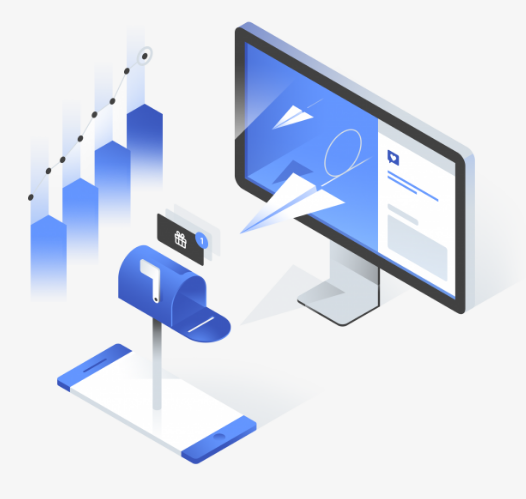 第四部分：语篇知识
Home
第四部分：语篇知识（共25小题，满分30分）
V. 完形填空（共10小题，每题1.5分，满分15分）
阅读下列短文，掌握其大意，然后从每题所给的四个选项中选出一个最佳选项。
As is known to all, Lu Xun is a great Chinese writer.   41   his famous stories, he also wrote many important articles about people’s sufferings in the   42   days. 
Lu Xun once   43   being a doctor.
(      ) 41. A. Except   B. Beside         C. Among          D. Besides
(      ) 42. A. old         B. new             C. modern          D. traditional
(      ) 43. A. wanted to  B. dreamed of  C. thought over  D. believed in
解析
D
解析
A
B
解析
When he studied medicine in Japan, he started writing and soon showed a gift in   44    and translating. But later, he found many problems in China at that time. He realized that Chinese society had to change and become modern. So he gave up medical study and took up writing as a career. He hoped his writing could   45   the people to fight   46   feudalism (封建主义).
Lu Xun is called the father of modern Chinese literature. In 1918, he   47   his famous short story A Madman’s Diary.
(      ) 44. A. drawing        B. speaking        C. writing        D. researching
(      ) 45.A. call for          B. call off           C. call out        D. call on
(      ) 46. A. for                B. against           C. to                 D. in
(      ) 47. A. writes           B. had written    C. has written   D. wrote
C
解析
解析
D
解析
B
解析
D
It was the first Chinese novel published using the everyday language   48   Chinese people spoke. Lu Xun’s writings opened a new page for modern literature.
  49   his death in 1936, Lu Xun’s influence has grown. Today, many of his writings   50   in school textbooks. His works are read by millions of people around the world.
(      ) 48. A. how                B. who                C. that                     D. what
(      ) 49. A. Until              B. Because of      C. After                   D. Since
(      ) 50. A. are included   B. include           C. were included     D. included
C
解析
解析
D
解析
A
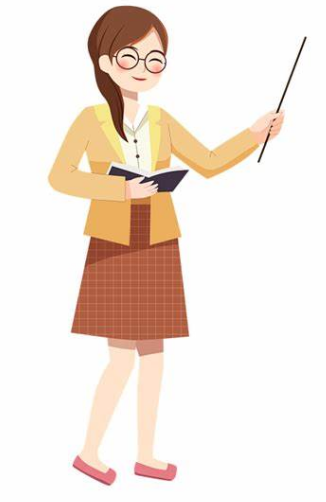 41. 解析：此题考查介词的用法。句意为“除了家喻户晓的故事，鲁迅还写了许多关于旧社会人间疾苦的重要文章”；except表示“除了，不包含”，besides表示“除此之外还有”，故选D。
Back
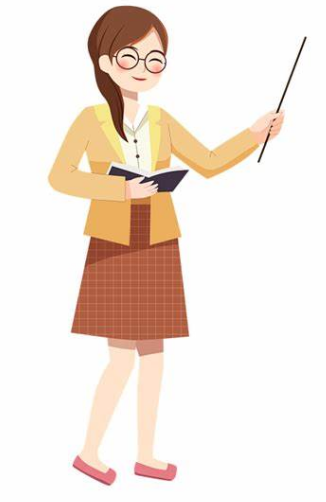 42. 解析：此题考查形容词的词义辨析。根据文化常识，鲁迅的作品描述的是过去的场景，the old days表示“以前，从前”，故选A。
Back
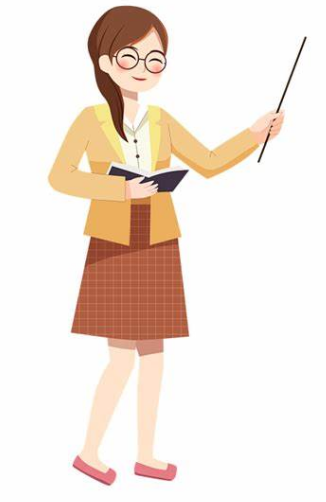 43. 解析：此题考查动词短语的辨析。根据下文，鲁迅曾在日本学医，因此本句表示，鲁迅曾梦想成为医生；want to表示“想要做某事”，后加动词原形，若选want to不符合语法形式；think over表示“仔细思考”；believe in表示“相信”，与句意不符；dream of表示“梦想”，后接名词或动名词，语法正确，句意通顺。故选B。
Back
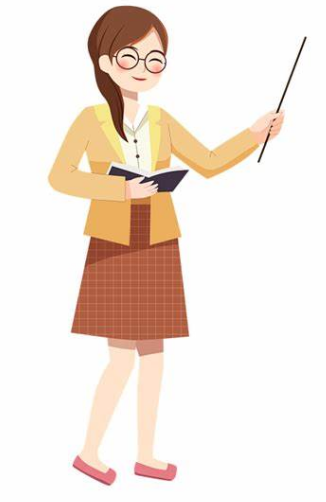 44. 解析：此题考查名词词义辨析。根据上下文可知，鲁迅在写作、翻译方面表现出非凡才华，故选C。
Back
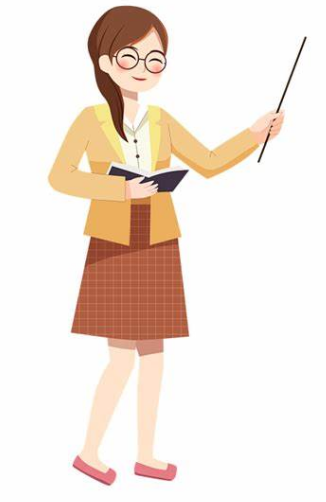 45. 解析：此题考查动词短语的辨析。鲁迅希望自己的文章可以号召大众一同反抗，选项A. call for表示“需要；呼吁”，选项B. call off表示“取消；停止”，选项C. call out表示“喊叫”，选项D. call on表示“号召”，故选D。
Back
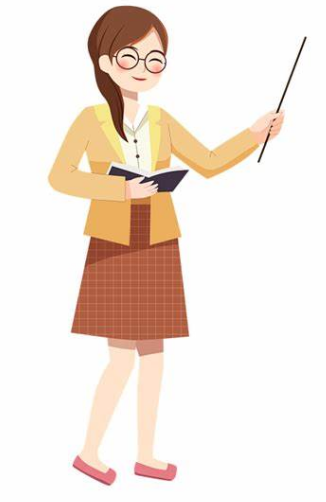 46. 解析：此题考查固定搭配。根据上下文，这里应表示“与封建主义作斗争”的意思。fight for...意为“为……作斗争”，fight againt...意为“反对；对抗；与……作斗争”，故选B。
Back
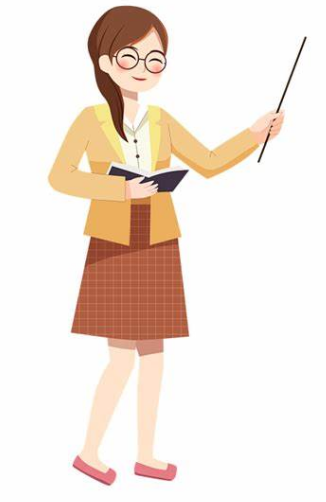 47. 解析：此题考查谓语动词的时态。该句时间状语“in 1918”提示此句使用一般过去时，此空应填动词过去式，故选D。
Back
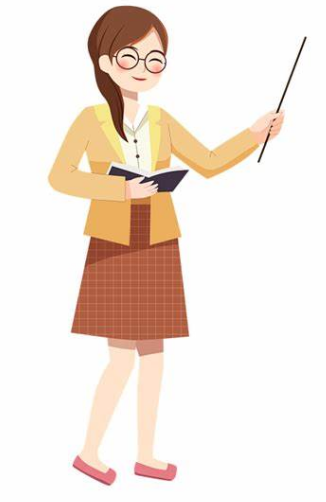 48. 解析：此题考查定语从句的用法。句意为“这是中国第一本用中国人日常用语写作的小说”，the everyday language为先行词，引导词应选用指代物且在从句中充当宾语的关系代词that，故选C。
Back
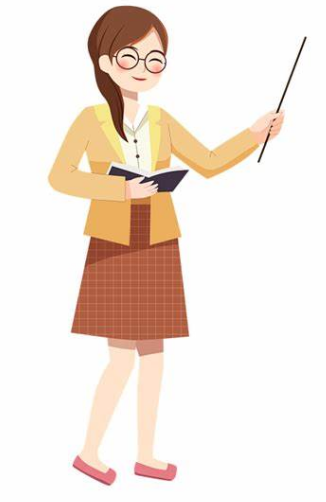 49. 解析：此题考查连词的用法。本句谓语用了现在完成时，故时间状语应为“since+时间”，表示“自从……以来”句意为“自从鲁迅1936年去世，其影响力日益增长”，故选D。
Back
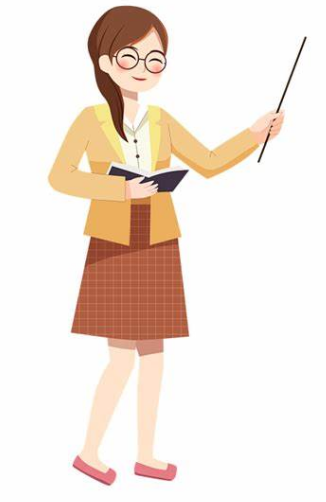 50. 解析：此题考查被动语态的用法。主语many of his writings与动词include之间为动宾关系，谓语应使用被动语态；又因句子时间状语为today，时态使用一般现在时，故选A。
Back
VI. 阅读理解（共15小题，每小题1分，满分15分）
阅读下列材料，从每题所给的四个选项中选出一个最佳答案。
A
The world is getting warmer, and the ice in high mountains is melting (融化). How to slow down the melting?
Wearing “clothes”
In the 1990s, people in Switzerland put white “blankets” on ski areas (滑雪区). The white color can reflect the sunshine and keep the ice cool. The blankets are made of wool, so rain can go through the blankets and become ice. It can slow down the melting by about 50 to 70 percent. Today, the “blankets” in Switzerland cover 10,000 to 50,000 square meters of ice.
Painting the rocks
Farmers in the Andes Mountains in Peru use a similar idea. Above 5,000 meters, they paint the rocks with white “paint”. The paint is made of water, sand and soap. The soap helps it stick to the rocks. The white rocks can be 16℃ cooler than the dark rocks.
Creating snow
Scientists at an organization called Glaciers Alive turn to man-made snow for help in Switzerland. In winter, they use water from a small lake up in the mountain. The water goes down some pipes. On the pipes, there are showerheads. The water flows out from the pipes and becomes snow on the mountain.
(       ) 5l. According to this article, what kind of environmental 	  	    problem is our world facing?
              A. Water pollution.   B. Noise pollution.
              C. Air pollution.        D. Global Warming and iceberg melting.
D
解析：细节理解题。根据第一段第一句“The world is getting warmer, and the ice in high mountains is melting”可知，我们面临全球气候变暖，冰山融化的问题，因此选D。
(       ) 52. The underlined phrase “slow down” in Paragraph 1 means     	       _____.
                A. 加速          B. 杜绝          C. 减慢          D. 赶上
C
解析：词义猜测题。根据第一段内容可知，人们想要减慢冰山融化的速度，因此选C。
(       ) 53. According the passage, how many measures have been 	      mentioned to slow down the melting of icebergs?
                A. Two.        B. Three.        C. Four.        D. Five.
B
解析：归纳总结题。题干要求我们找出人们为了减慢冰山融化采取了多少措施。根据文章可知，分别是wearing “clothes”，painting the rocks，creating snow，共三种。因此选B。
A
(       ) 54. How much does the rate at which icebergs melt decrease in 	      Switzerland?
                A. About 60%.           B. About 80%.
               C. About 40%.            D. We don’t know
解析：细节理解题。题干问在瑞士，冰山融化速度下降了多少。根据第二段倒数第二句“It can slow down the melting by about 50 to 70 percent.”可知，答案是A。
(       ) 55. What did farmers do to slow down the melting of icebergs 	       in the Andes Mountains in Peru?
         A. In winter, they use water from a small lake up in the mountain.
         B. They paint the rocks with white “paint”.
         C. People put white “blankets” on ski areas.
         D. They do nothing
B
解析：细节理解题。题干问农民们做了什么来减缓秘鲁安第斯山脉冰山的融化。根据第三段第二句“Above 5,000 meters, they paint the rocks with white ‘paint’.”可知，答案是B
本自测我学会了：
B
What is your favorite color? Does it make you feel happy, calm or something else? Some people think colors can affect their mood. Scientists have found that this may be true.
British scientists asked 26,596 people from more than 100 countries and regions to name their favorite color and explain why they like it. The scientists then worked out which words people connected their favorite color to the most.
Scientists found that many people connected dark blue with calmness. Wearing blue clothes could help you feel more relaxed, the Daily Mail reported. The color blue can also make people lose their appetite. If you want to lose weight, you might want to try eating from a blue plate.
The color green was mostly connected with the future. Yellow was connected with happiness. Purple, orange and white were all connected with luxury.
(       ) 56. What is the story mainly about?
              A. Which colors people like best.
              B. Which colors can make people feel happy.
              C. How colors may affect our mood.
              D. Why some people change their mood often.
C
解析：主旨大意题。题干问这篇文章主要讲什么。根据第一段第三、第四句“Some people think colors can affect their mood. Scientists have found that this maybe true.”可知，本文主要讲的是颜色会影响我们的心情，因此选择C。
(       ) 57. What is the second paragraph mainly about?
                A. How the scientists did their study.
                B. How color is connected to mood.
                C. How to stay away from people.
                D. Which colors make people angry.
A
解析：段落归纳题。题干问第二段主要讲什么。根据第二段可知，英国科学家对来自100多个国家和地区的人进行研究，让他们说出最喜欢的颜色并解释原因。因此选A。
(       ) 58. According to this passage, the color blue can make people                	      feel _____.
               A. sad           B. relaxed           C. hungry           D. angry
B
解析：细节理解题。题干问根据这篇文章，蓝色能让人有什么感觉。根据第三段第二句“Wearing blue clothes could help you feel more relaxed, the Daily Mail reported.”可知，答案是B。
C
(       ) 59. Which color is connected with happiness?
              A. Green.        B. Purple.        C. Yellow.        D. White.
解析：细节理解题。题干问哪种颜色与幸福有关。根据第四段第二句“Yellow was connected with happiness.”可知，答案是黄色，因此选C。
(       ) 60. Which of the following statements is NOT true?
           A. Scientists have found that colors can affect people’s mood.
           B. Green was mostly connected to the future.
           C. Blue and white were all connected with luxury.
           D. The color blue can also make people lose their appetite.
C
解析：细节理解题。题干要求我们找出表达有误的选项。根据最后一段的最后一句“Purple, orange and white were all connected with luxury.”可知，和奢华联系在一起的是紫色、橙色和白色，没有蓝色。所以选C。
本自测我学会了：
C
What do you want to be when you grow up? Would you like to be a scientist or an artist? If you have brothers or sisters, the order in which you were born may affect your choice of jobs. Family roles based on birth order can affect people’s behavior and shape their personalities (个性).
A group of British scientists studied 500 people from 11 different job groups. They found that older children are more likely to become astronauts and scientists. NASA (美国国家航空航天局) astronaut Neil Armstrong and British scientist Stephen Hawking are both the oldest children in their families.
The scientists also found that middle children are 30 percent more likely to become CEOs than their brothers and sisters. The scientists said that this could be because middle children need to do more to get attention from their parents. This makes them more competitive, flexible and good at negotiating. Mark Zuckerberg and Bill Gates are both middle children.
Younger children, on the other hand, are more likely to be the “softest”. They get attention by learning to pay attention to other people’s thoughts. This makes them sensitive to others’ feelings. Therefore, younger children are more likely to become musicians, German musician Johann Sebastian Bach and Austrian composer Wolfgang Amadeus Mozart were both the youngest children in their families.
(       ) 61. According to the passage, _____ is more likely to become an 	     astronaut.
                A. the oldest child             B. the youngest child 
                C. the middle child            D. the only child
A
解析：细节理解题。根据第二段第二、第三句“They found that older children are more likely to become astronauts and scientists. NASA astronaut Neil Armstrong and British scientist Stephen Hawking are both the oldest children in their families.”可知，A是正确答案。
(       ) 62. What’s the similar thing between Johann Sebastian Bach and 	Wolfgang Amadeus Mozart?
         A. They were born on the same date.
         B. Neither of them had any siblings.
         C. Both of them had strict parents.
         D. They were the youngest kids in their family.
D
解析：细节理解题。题干问Johann Sebastian Bach 和Wolfgang Amadeus Mozart有什么相似之处。根据最后一段最后一句“…German musician Johann Sebastian Bach and Austrian composer Wolfgang Amadeus Mozart were both the youngest children in their families.”可知，他们都是家中年纪最小的孩子，因此选D。
(       ) 63.The underlined word “them” in Paragraph 3 refers to _____.
               A. the scientists            B. the parents
               C. middle children        D. the siblings
C
解析：词义猜测题。根据上一个句子“The scientists said that this could be because middle children need to do more to get attention from their parents.”，可推测出“them”指的是家里位居中间的孩子。
C
(       ) 64. What does the writer use most in this passage to support his 	 	     ideas?
               A. Numbers.        B. Famous people’s words.
               C. Examples.        D. Research.
解析：推理判断题。题干问这篇文章里作者用什么来印证他的观点。文中利用Neil Armstrong、Stephen Hawking、Mark Zuckerberg、Bill Gates、Johann Sebastian Bach、Wolfgang Amadeus Mozart等多个不同人物的例子来证明作者的观点。因此选C。
(       ) 65. What’s the main idea of the passage?
            A. Analyze some famous people’s personalities.
            B. Compare people with different family backgrounds.
            C. Show how birth order may affect people’s choice of jobs.
            D. Explain how children are influenced by their siblings.
C
解析：主旨大意题。题干要求选出文章大意，通读全文后，可发现本篇文章主要是要展示出生顺序是如何影响人们的工作选择，因此选C。
本自测我学会了：
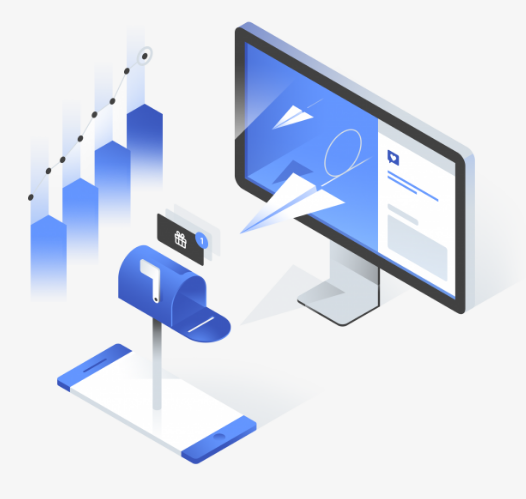 第五部分：语言技能知识
Home
第五部分：语言技能知识（共11个小题，满分30分）
VII. 词形转换（共10小题，每小题1分，满分10分）
用括号内所给单词的适当形式填空。
shouting
66.  No ________________ (shout), please! It’s against the rules in the library.



67. Would you mind making a little less ________________ (noisy)? They are having a meeting at the moment.
解析：本句意为“请不要大声喧哗！这是违反图书馆规定的”。“no+动名词”为祈使句的否定形式，用来表示禁止、提醒或警示别人不要做某事，因此应用动词shout的动名词形式shouting。
noise
解析：本句意为“你介意小点声吗？此刻他们在开会”。noisy是形容词，意为“吵闹的”。题干中是“make a little less”，后接不可数名词，noisy的名词形式是noise，意为“噪声”。
female
68. My pet is a ________________ (male) cat. She is very lovely.


69. Does your sister like ________________ (paint)?
解析：本句意为“我的宠物是只母猫，她非常可爱”。male表示“雄性的”，根据后半句的主语“she”可知是母猫，所以用female，表示“雌性的”。
painting/to paint
解析：本句意为“你姐姐喜欢绘画吗?”。paint作动词使用，意为“绘画”，根据“like doing/to do sth.”的固定搭配，这里应使用“painting/to paint”，意为“喜欢做某事”。
70. Let’s ________________ (clean) the classroom first.





 71. I don’t know where he ________________ (live).
clean
解析：Let’s后接动词原形，即Let sb. do sth.。故填写clean，意为“打扫”。
lives
解析：本句意为“我不知道他住在哪里”。live作从句的谓语，主句是现在时，从句陈述事实，应用一般现在时，主语是he为第三人称单数，谓语动词应用三单形式lives，意为“居住”。
72. Tom is good at math. He can work the math problems out ________________ (easy).




73. Lily was very ________________  (surprise) to hear of Mr. Wang’s coming.
easily
解析：本句意为“汤姆擅长数学，他能很容易地解出这道数学题”。easy为形容词，意为“容易的”。根据句意，这里应使用副词形式easily修饰动词短语work out，意为“容易地做出来”。
surprised
解析：本句意为“听说王先生要来，莉莉很惊讶”。surprise作名词，意为“惊喜”，这里应使用形容词形式作为系动词was的表语，主语I表示人，表达人的情感和感受，应用形容词surprised，意为“惊讶的”。
74. Shall we meet at the ________________ (usually) time?



75. ________________ (sudden), she walked to me and handed me her name card.
usual
解析：本句意为“我们老时间见面好吗?”。根据题干中的名词“time”可知，此处应用形容词修饰名词。usually为副词，其形容词形式为usual，意为“通常的”。
Suddenly
解析：本句意为“突然，她径直走向我，把她的名片递给了我”。sudden是形容词，这里需要副词形式suddenly作状语，意为“突然地”，句首单词的首字母需大写，故填写Suddenly。
VIII. 书面表达（共1题，满分20分）
76. 假定你是高中生李华，你的英国朋友John来信向你询问你们在学校如何做到“节能减排”。请你根据以下提示，给他写一封60—80词的电子邮件回复他。电子邮件的信头、称谓和开头已为你写出，不计入总词数。
提示内容:
   （1）对收到John的来信表示感谢；
   （2）介绍你们在学校用哪些行动支持“节能减排”倡议；
   （3）你对“节能减排”的看法。
   参考词汇：
   	“节能减排”（“Energy Conservation and Emission Reduction”）
      公共交通（public transportation） 塑料袋（plastic bags）
      减少废弃物（reduce waste）
To: john@163.com
From: lihua@163.com
Subject: How we achieve “Energy Conservation and Emission Reduction”  
Dear John, 
I am glad to hear from you. As you are interested in how we achieve “Energy Conservation and Emission Reduction”, I would like to share it with you.
______________________________________________________________________________________________________________________________________________
______________________________________________________________________________________________________________________________________________
______________________________________________________________________________________________________________________________________________
_______________________________________________________________________
       Yours Sincerely,
Li Hua
Firstly, we try to use public transplantation such as buses and subways. Traveling in a green way can help reduce air pollution. In addition, every month we plant trees to make our campus greener. In our daily lives, we always turn off the lights when leaving the room. We also use cloth bags instead of plastic bags. Last but not least, we recycle plastic bottles to help avoid waste.
I believe that everyone should make an effort to make our world better and more beautiful.
解题思路
【解题思路】
（1）体裁及格式：本题考查电子邮件的写作，因此要确定电子邮件的格式，明确电子邮件通常包含信头、称谓、正文、结尾、落款五个部分。
（2）时态：题目要求写一封电子邮件回复外国友人John，应主要采用一般现在时。
（3）人称：由于题目内容中主要介绍生活中“节能减排”的相关举措，因此人称主要采用第一人称。
（4）语言：该电子邮件的内容是陈述有关环保和生活中“节能减排”的举措，写作时应采用陈述语气，从实际出发，为收件人清晰、具体地呈现事实和观点。
Back